Ch 14, sections 3-4
Waves and Tides
Waves
most caused by WINDS 
but can also be caused by earthquakes or landslides
wave size depends on 
1.  wind speed
2.  length of time the wind blows
3.  the distance over which the wind blows
Parts of a Wave
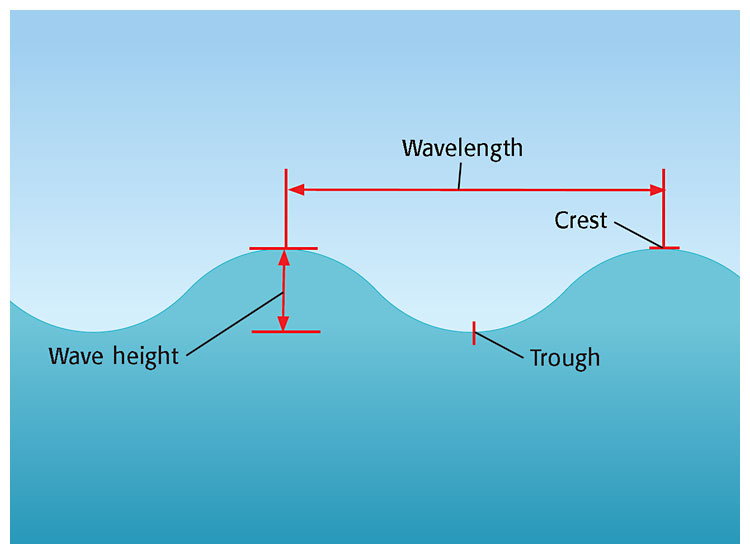 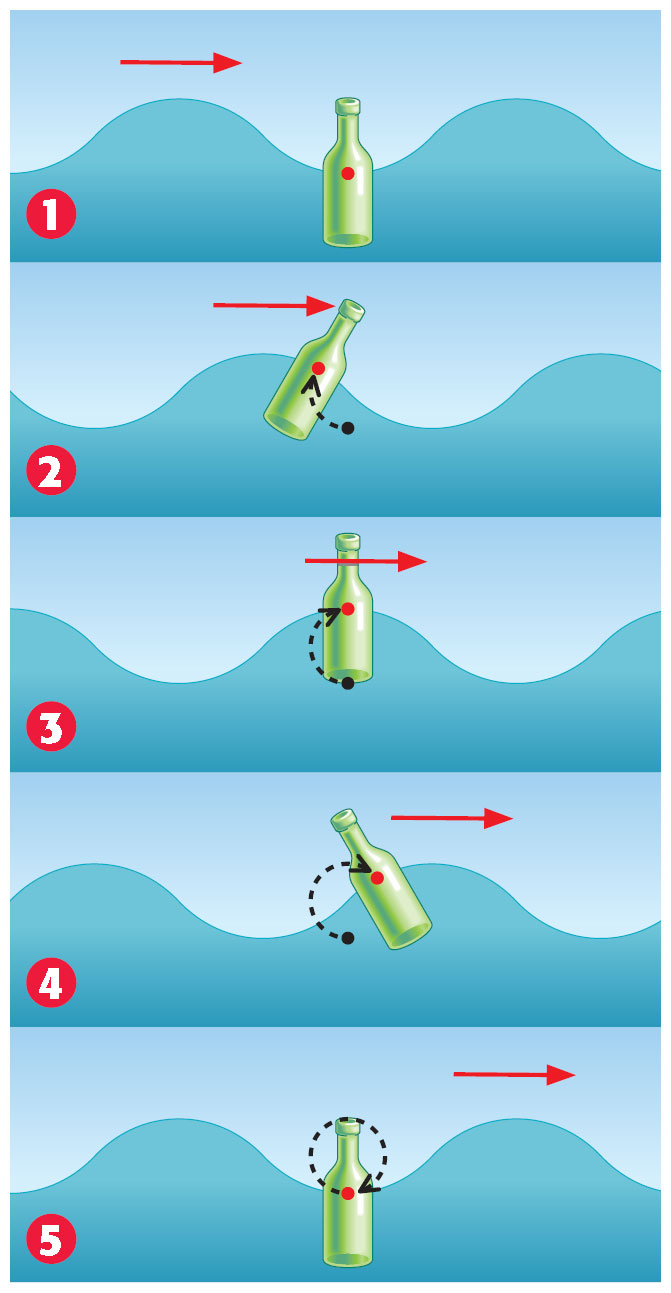 Wave movement
energy moves forward
But water molecules move in a small circle
A wave will get bigger (higher) when the distance over which the wind blows over the sea
A.  increases (blows over a longer distance).
B.  decreases (blows over a shorter distance).
C.  stays the same.
D.  is 0 kilometers (the wind does not blow).
Wave motion (animated website)
AC:  Wave Speed (in m/s)
Wave period (sec)—time it takes for the next wave to pass
 
Wave speed= wavelength (m)                                               
                               wave period (s)
{enrich}
undertow=after the wave crashes, the water (with sand) returns to the ocean underneath the new incoming waves 
longshore current --formed when waves hit the shore at an angle (redeposits sand along the shore)—transports most of the sediments in beach environments
rip current —forms when a sandbar breaks; you should swim parallel to the shore (can be very dangerous)
Tsunami (NOT tidal wave!)
GIANT WAVE----Japanese for “harbor wave”
caused by underwater earthquakes (6.5 or above on the Richter Scale), volcanoes, landslides, underwater explosions, or even the impact of a meteor or comet
most occur in the Pacific ocean (more earthquakes)
moves at about 
500 km/h
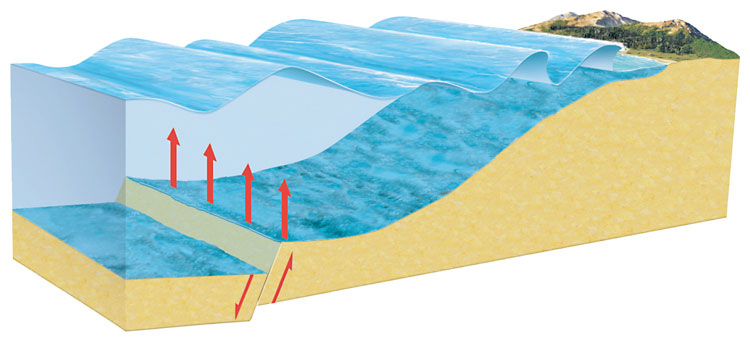 On a clear day, a tsunami suddenly hits the beach of an island in the South Pacific. What was the likely cause of the wave?
A.offshore hurricane
B.undersea earthquake
C.continental deflection
D.wind in the open ocean
Name 5 things that can cause a tsunami…
Underwater earthquake
Underwater volcanic eruption
Underwater landslide
Underwater explosion
Impact of a meteorite or comet
AC: Hurricane Storm Surge
sea level rises as a hurricane approaches
mainly caused by high winds
worse if hurricane hits at high tide
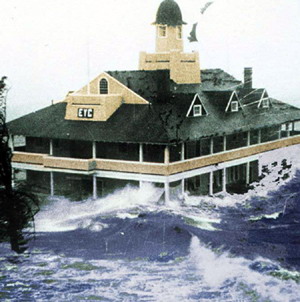 Ch 14-4
DYK:  even the Great Lakes 
have small tides
Tides
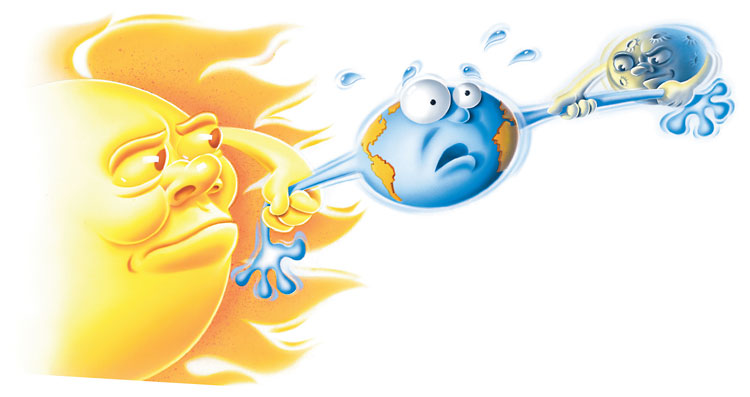 --due to gravitational pull of 
the moon (the sun plays a 
minor role because it’s so far 
away from Earth)
High and Low Tide
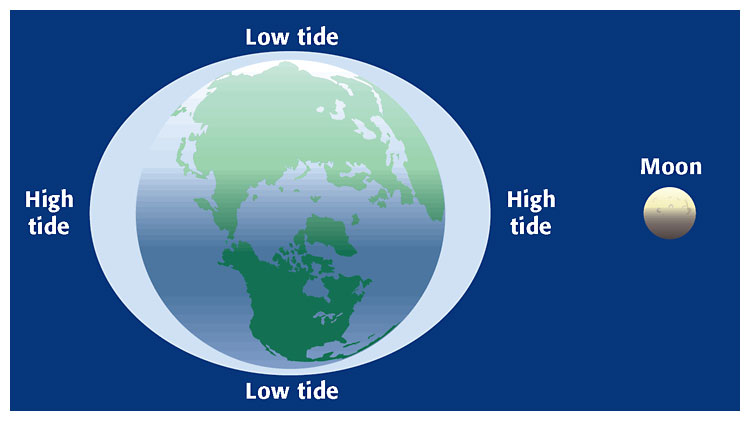 usually 2 high tides (if in line with the moon) a day and 
2 low tides (if earth perpendicular to the moon) each day
Tidal Range (animated website)
Spring and Neap Tides
Spring tides 
largest tidal range
 sun, earth, moon in line
happens twice a month 
full
new moon
Neap tides 
smallest tidal range
 sun, earth, moon perpendicular
happens twice a month 
first quarter
last quarter
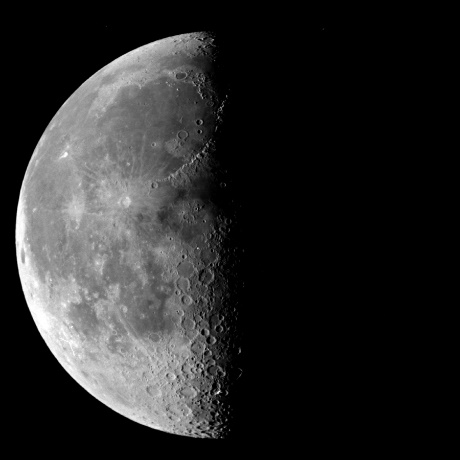 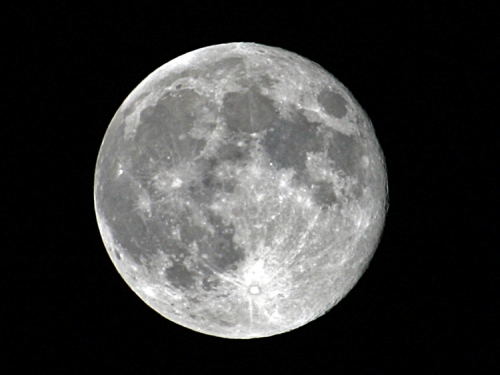 Spring and Neap Tide(each once a month)
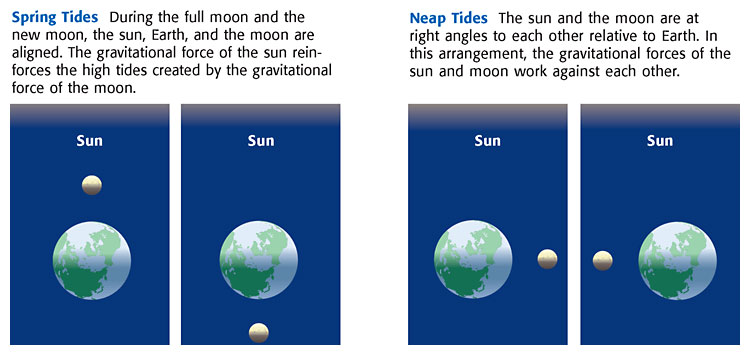 Tidal Range=difference betweenhigh and low tide
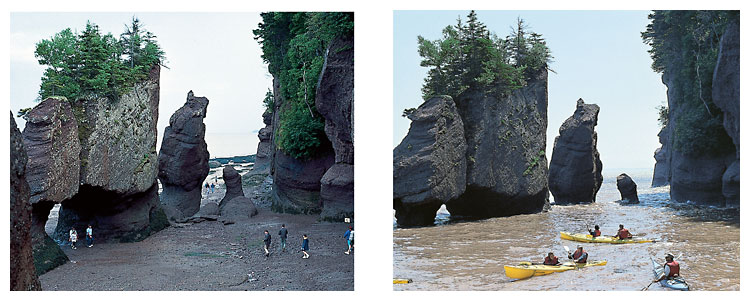 Low Tide
High Tide
Spring and Neap Tide (animated website)
WEBSITES---if time permits:
Destructive Power of Nature
Questions
What causes tides but NOT waves and currents?   
…moon’s (sun’s) gravity
A wave will increase in height when the distance over which the wind blows over the sea ___________.     
increases
If the first high tide of the day occurs at 1:00am, the next high tide will occur close to _________________.   
approximately 1:00pm (1/2 day or 12 hours)
What is the alignment of the moon and earth for a high tide to occur?
  Points B & D will be having high tides
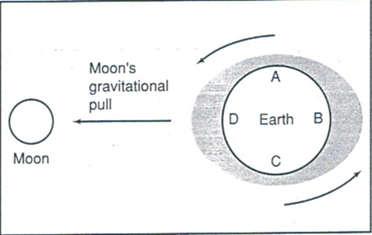 A wave will increase in height when the speed of the wind _______.
	increases
What is a cause of waves and currents and NOT tides?    
….wind
Which of the following statements describes the relative positions of Earth, the sun, and the moon when the smallest difference between high tide and low tide occurs?
A.The sun and Earth were at right angles to each other relative to the moon.
B.The sun and moon were at right angles to each other relative to Earth.
C.The sun, moon, and Earth were aligned, with the moon between the sun and Earth.
D.The sun, moon, and Earth were aligned, with the Earth between the sun and moon.
What combination of tides is occurring when you see the full moon directly overhead?
A.high tide during a neap tide
B.low tide during a neap tide
C.high tide during a spring tide
D.low tide during a spring tide